CHRONIC DISEASES IN INDIGENOUS PEOPLE:HEALTH POLICIES & PROGRAM
CHANDRAKANT P. SHAH M.D., FRCPC, O.ONT.

PROFESSOR EMERITUS, DALLA LANA SCHOOL OF PUBLIC HEALTH 
& 
HONORARY STAFF PHYSICIAN, ANISHNAWABE HEALTH TOROTO
&
BOARD MEMBER, ANISHNAWBE HEALTH FOUNDATION
&
HONORARY STAFF, THE HOSPITAL FOR SICK CHILDREN
		


				E-mail:	c.shah@utoronto.ca
OBJECTIVES
1. BURDEN OF CHRONIC DISEASES & THEIR CONSEQUENCES
2. HEALTH POLICY & PROGRAM MUST CONSIDER IN DEALING WITH CHRONIC DISEASES IN INDIGENEOUS PEOPLE THE FOLLOWING ESSENTIAL FACTORS:
ROOT CAUSE ANALYSIS
ROLE OF SOCIAL DETERMINANTS OF HEALTH
INDIGENOUS CONCEPT OF HEALTH & HEALING
BURDEN OF CHRONIC DISEASES & THEIR CONSEQUENCES
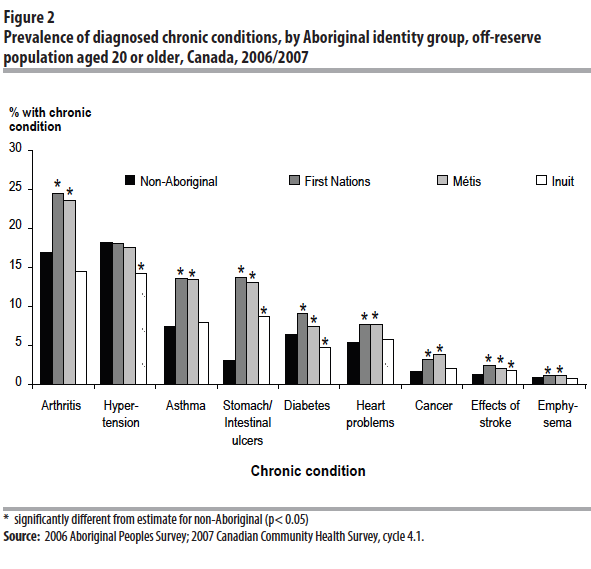 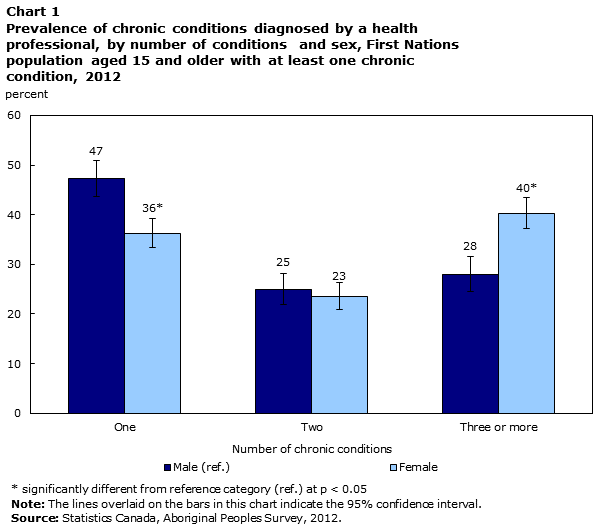 Example: DiabetesFirst Nations and Labrador Inuit to the Canadian Population, Age-gender-specific and age adjusted prevalence (%)
Gender
Age
6
Source: Young, T.K. et al. and FNIRHS Steering Committee and  Canadian data from the NPHS, 1994-95.
[Speaker Notes: National Aboriginal Health Organization longitudinal study: 75% FN people over 35 yrs either have or will get diabetes]
CHRONIC DISEASES LEADING TO DISABILITY
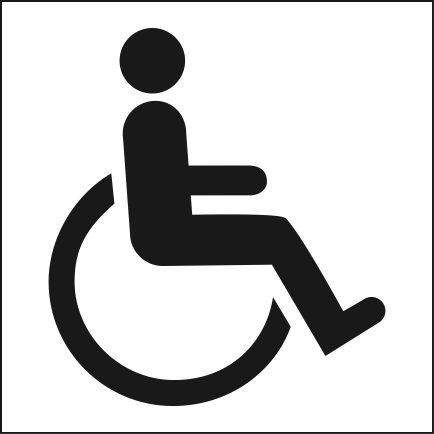 Source: Adapted from Statistics Canada, Custom Tabulation, Canadian Survey on Disability, 2012. Percentages are rounded to the nearest one decimal point.  Reprinted from Ontario Human Rights Commission: By The Number A Statistical Profile of People with mental health and addiction disabilities in Ontario, October 2015. 
E: use with caution
FACTORS INFLUENCING CHRONIC DISEASES IN INDIGENEOUS PEOPLEROOT CAUSE ANALYSIS
Root Cause Analysis: Delayed Tsunami Effect on 
Health and Wellbeing of Aboriginal People due to 
Colonization and Post Colonial Policies
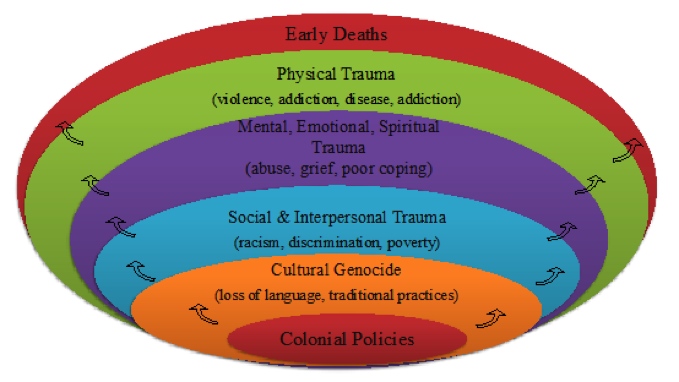 From her Dene knowledge and experience, “everything that has to do with ill health as understood within Western medicine is a result of separation from land and land-based practices.”
									LISA BOIVIN

“We are the land. The land is us” 

									
CAN MED ASSOC JOURNAL, 2018; 190: E1085-6
Dene artist Alex Janvier
FACTORS INFLUENCING CHRONIC DISEASES IN INDIGENEOUS PEOPLESOCIAL DETERMINANTS OF HEALTH
Social Determinants of Health
EFFECT OF POVERTY ON CHRONIC DISEASES
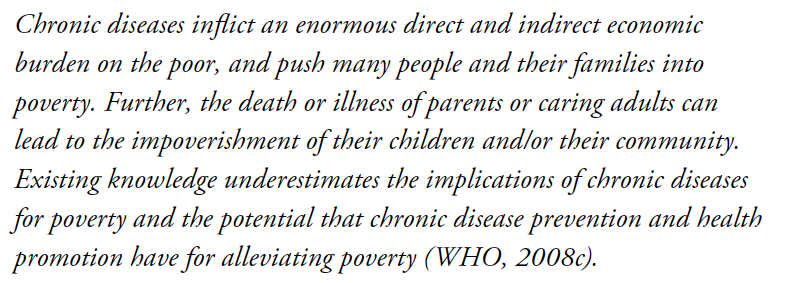 Social Determinants of Health
The Impact of Chronic Stress on the Health of Aboriginal People
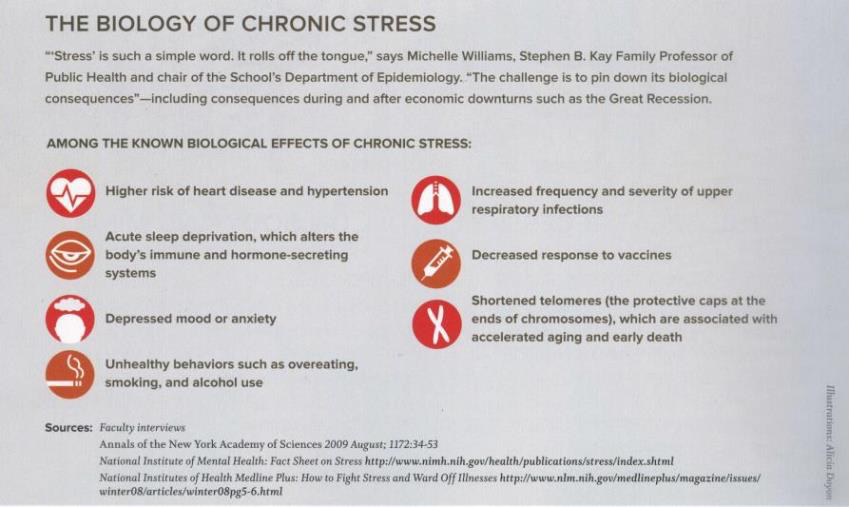 FACTORS INFLUENCING CHRONIC DISEASES IN INDIGENEOUS PEOPLECONCEPT OF HEALTH & HEALING
ABORIGINAL CONCEPT OF
HEALTH AND HEALING
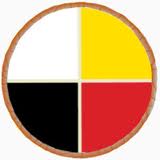 Spiritual
Physical
Emotional
Mental
Emotional
18
Culturally Sensitive Programs Needed to Enhance Health
Ceremonies are about celebration, healing, and destroying negativity.
19
[Speaker Notes: Students often ask about these ceremonies. You can access the details about these ceremonies at www.aht.ca]
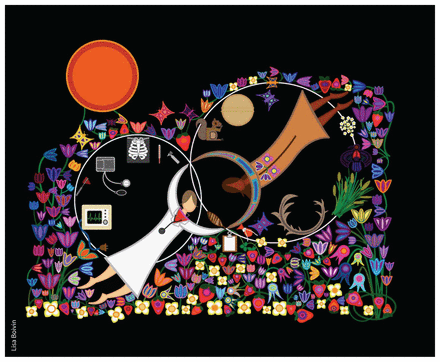 “Sharing Bioethics” shows dozens of land-based teachings. At first glance, the viewer can identify two intersecting circles of medicine. A circle surrounds a clinician in a white coat and bioscientific tools of medicine, such as a stethoscope and x-rays. In the Dene circle of medicine, plant medicine and Dene medicine stories are represented by a medicine bundle, strawberries and antlers. In the space where the circles intersect, the two healers also connect in a new space of relationship and possibility. In this new circle of medicine, neither knowledge or perspective is lost. ”Images Courtesy of Lisa Boivin” CAN MED ASSOC JOURNAL, 2018; 190: E1085-6.
REFERENCE
1. READING J. (2008): THE CRISIS OF CHRONIC DISEASES AMONG ABORIGINAL PEOPLES, A CHALLENGE FOR PUBLIC HEALTH, POPULATION HEALTH & SOCIAL POLICY. CENTER FOR ABORIGINAL RESEARCH, UNIV. OF VICTORIA
https://dspace.library.uvic.ca/bitstream/handle/1828/5380/Chronic-Disease-2009.pdf?sequence=1

2. NATIONAL COLLABORATING CENTER FOR ABORIGINAL HEALTH
https://www.nccah-ccnsa.ca/en/

THANK YOU

CONTACT: DR. C. P. SHAH
E-mail: c.shah@utoronto.ca
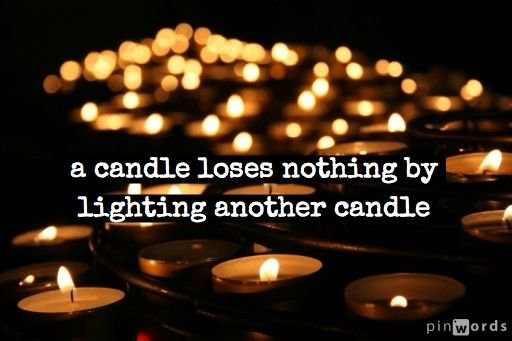 James Keller, Author, Clergyman